Как прошли мои новогодние каникулы!?
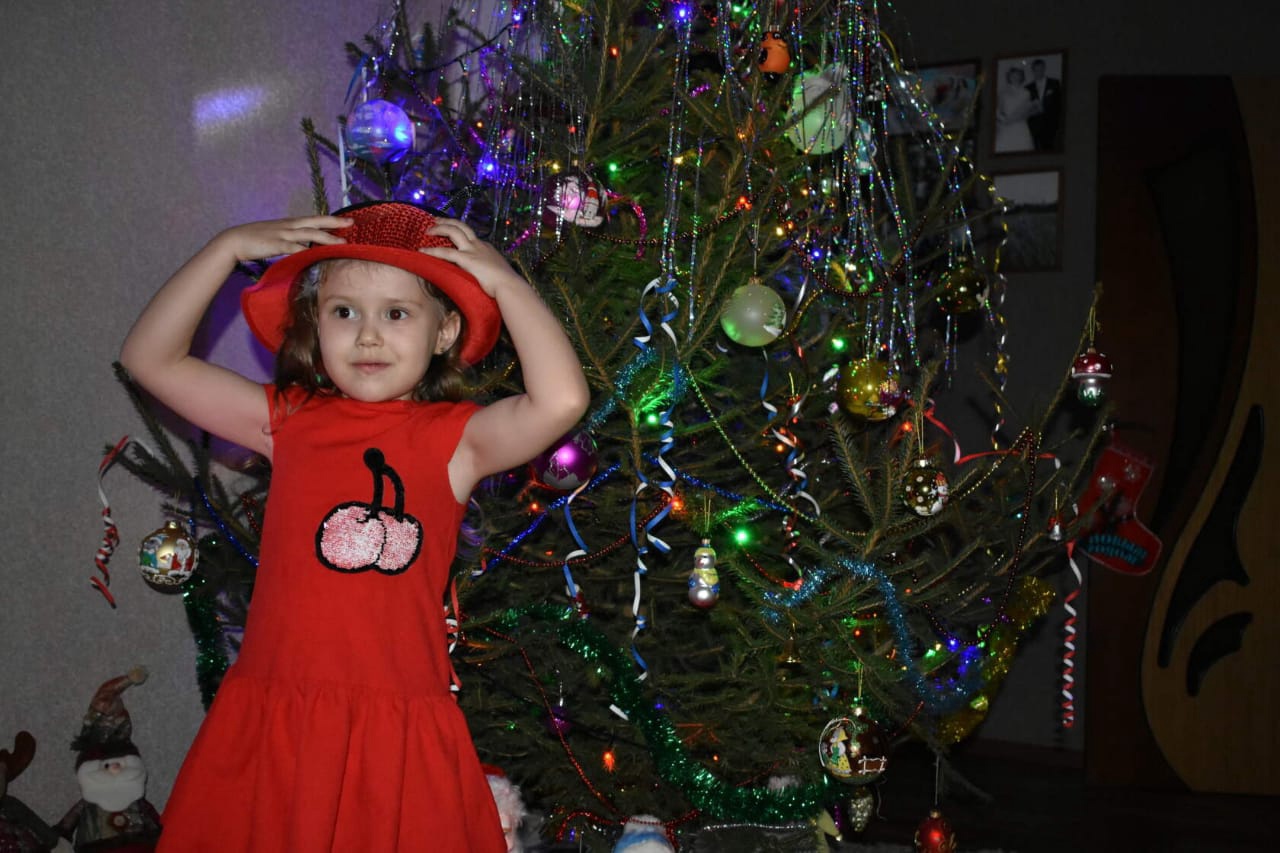 МЫ наряжали елку, было очень весело)
ФотосеСсия у елки!)
мы поехали в город на выставку « Чудес Рождества»
Потом я встретилась с дедом морозом! Я рассказала ему стихотворение)
А еще мы катались на горке)
Дед Мороз пришел ко мне в гости)
Вот так насыщенно и интересно прошли мои « НовогодниЕ каникулы!»